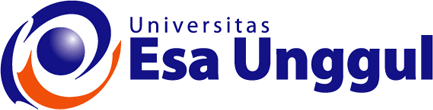 Globalisasi Industri Media, Sesi 10
SEKILAS INDUSTRI SURAT KABAR GLOBAL
Perkembangan Industri Surat Kabar Global
Kasus: Tribun Co. (AS)
Globalisasi Industri Media, Sesi 10. Dosen: Z. Hidayat, M.Si.
1
Perkembangan Surat Kabar Global – Sirkulasinya 537 Juta Eksemplar Sehari
Surat kabar atau koran adalah salah satu media informasi yang hingga kini masih dibutuhkan banyak orang. Kendati sekarang televisi, radio dan media online makin berkembang, koran masih dianggap sebagai menu sehari-hari dalam memuaskan kebutuhan akan informasi. Dari koranlah orang merasa tidak ketinggalan informasi, karena koran menyajikan berita atas peristiwa atau kejadian maksimal 24 jam yang lalu. Lagi pula, biasanya koran sudah ada di tangan kita saat pagi hari sebelum berangkat kerja.
Harus diakui perkembangan koran saat ini mulai digeser oleh televisi, radio, dan mutakhir adalah media online. Pasalnya, ketiga media ini bisa menyampaikan informasi lebih cepat dan real time. Dari sisi perolehan iklan secara global pun koran relatif paling kecil di antara media lainnya. Berdasarkan data yang dirilis World Association of Newspaper pada tahun 2007, pertumbuhan perolehan iklan untuk koran hanya 0,86%. Sementara perolehan iklan untuk media online tumbuh 28,4%; televisi tumbuh 3,9%; dan radio tumbuh 2,7%.
Globalisasi Industri Media, Sesi 10. Dosen: Z. Hidayat, M.Si.
2
Masih Ada Optimisme, Meski Tipis
Walaupun mulai tergeser, sampai saat ini koran masih tetap tumbuh. Koran dianggap masih memiliki kelebihan dibandingkan media lainnya. Jauh sebelum media online berkembang, konsumen sudah terbiasa membaca koran di pagi hari. Dan kebiasaan ini masih berlangsung hingga sekarang. Jadi, walaupun mereka mendengarkan berita dari televisi, radio maupun online, mereka tetap masih membaca koran. Dengan hanya 1.500-3.500 rupiah, orang sudah bisa mendapatkan koran dan membacanya bisa di sembarang tempat, bahkan di toilet sekalipun.
Jika melihat data yang dirilis World Association of Newspaper (WAN), sirkulasi surat kabar di dunia meningkat sebesar 2,57% di tahun 2007, dengan penjualan harian mencapai rekor 532 juta eksemplar. Sirkulasi, baik yang meningkat maupun yang tetap, tercatat stabil di hampir 80% dari seluruh negara yang dipelajari WAN.
Globalisasi Industri Media, Sesi 10. Dosen: Z. Hidayat, M.Si.
3
Hasil survei juga melaporkan bahwa jumlah website dari surat kabar telah tumbuh 13,8% di tahun 2007 dan telah meningkat lebih dari separuh sejak  tahun 2003—diprediksi penerimaan iklan secara online naik lebih dari 2 kali lipat pada tahun 2010 (di mana 12% darinya merupakan penerimaan iklan dari surat kabar).
Rata-rata jumlah konsumen yang membeli koran setiap hari pun meningkat,  dari 485 juta pada tahun 2003 menjadi lebih dari 500 juta di tahun 2007, dengan jumlah pembaca sekarang diperkirakan mecapai 1,7 miliar setiap harinya.
China adalah pasar surat kabar terbesar di dunia, dengan 107 juta eksemplar surat kabar yang terjual setiap harinya. Kemudian diikuti oleh India dengan penjualan mencapai 99 juta eksemplar. Berikutnya Jepang mencatat sekitar 68 juta eksemplar yang terjual, lalu Amerika Serikat (AS) 51 juta eksemplar, dan Jerman dengan 20,6 juta eksemplar. Secara global, 74 dari “100 top negara penjualan surat kabar” berada di Asia di mana China, Jepang, dan India menguasai 62% pasar Asia.
Globalisasi Industri Media, Sesi 10. Dosen: Z. Hidayat, M.Si.
4
Hebat: Jepang Masih Bertumbuh!
Secara global, konsumen surat kabar di Jepang secara persentase masih lebih besar dibandingkan penduduk negara lain, dengan perbandingan 624 surat kabar harian per 1.000 orang dewasa. Diikuti oleh pembaca dari negara Norwegia (580/1.000), Finlandia (503/1.000), Swedia dan Singapura (449/1.000). Sementara itu, pembaca di Turki menghabiskan waktu paling lama dalam mencari judul berita pilihan mereka, rata-rata 74 menit per hari diikuti oleh Belgia (54 menit), kemuadian Finlandia dan China (48 menit).
Masih menurut hasil statistik WAN, kini terdapat 312 harian gratis di seluruh dunia dengan total sirkulasi sebesar 41,04 juta eksemplar (naik 20% di tahun 2007 dan tumbuh 170% sejak tahun 2003). Jumlah ini merupakan 7% dari keseluruhan sirkulasi surat kabar dunia, dan mencapai 23% di wilayah Eropa, tapi hanya 8% di AS dan 2% di Asia.
Globalisasi Industri Media, Sesi 10. Dosen: Z. Hidayat, M.Si.
5
Harapan untuk bisa eksis: dari Iklan!
Penerimaan iklan surat kabar di seluruh dunia telah tercatat sebagai peringkat kelima dalam peningkatan penerimaan yang sukses di tahun 2007, dengan peningkatan sebesar 0,86% dan meningkat sampai 13% sejak tahun 2003. Tetapi, dalam publikasi WAN yang berjudul World Press Trends 2008 disebutkan, market share penerimaan iklan surat kabar secara global turun dari 28,7% pada tahun 2006 menjadi 27,5% di 2007. Meski demikian, perolehan iklan untuk media ini masih berada di posisi kedua setelah televisi.
Di antara tiga pasar terbesar Asia, Jepang mencatat penurunan revenue sebesar 4,08% pada tahun 2007. Dalam lima tahun terahir, penurunan revenue di negara Sakura ini mencapai 8,77%. Sebaliknya China mencatat peningkatan sebesar  16% pada tahun 2007, dengan pasar koran yang juga tumbuh hampir 50% sejak tahun 2003. Revenue iklan koran di India juga turun sebesar 1,42%. Namun, secara total, pertumbuhan revenue di negara ini mendekati 65% selama periode lima tahun
Globalisasi Industri Media, Sesi 10. Dosen: Z. Hidayat, M.Si.
6
Kasus-1: Tribun Co. (AS)
Permohonan bantuan perlindungan bangkrut dari perusahaan media Amerika Serikat, Tribune Co. memunculkan kembali kekhawatiran lama industri pers bahwa era surat kabar akan berakhir. 
Sepekan setelah berita kebangkrutan Tribune Co., salah satu penerbit surat kabar terbesar di Amerika, perusahaan penerbit The Washington Post Company menyatakan tahun ini perusahaan itu akan mencatat kerugian. 
Industri media adalah salah satu yang terkena dampak krisis finansial akibat kredit macet di Amerika, kecuali harian The Wall Street Journal yang mencatat peningkatan jumlah pembaca sebesar 0,01 persen. Namun bukan itu sebenarnya masalah industri surat kabar.
Penurunan iklan dan pembaca adalah masalah utama industri koran. Iklan beralih ke media internet seiring pindahnya konsumen ke media baru itu.
Globalisasi Industri Media, Sesi 10. Dosen: Z. Hidayat, M.Si.
7
Donald Graham Direktur Utama penerbit Washington Post mengatakan koran itu dan majalah terbitan mereka, Newsweek, “akan mencatat kerugian tahun ini dan iklim usaha yang buruk saat ini bagi dunia periklanan akan menantang kami melakukan peningkatan tahun depan.”
Penerbit the New York Times mengatakan mereka terpaksa menjaminkan kantor pusat mereka untuk berutang.
Dan salah satu surat kabar terkemuka Amerika The Christian Science Monitor mengatakan akan menyerah dengan edisi cetak dan menghentikan penerbitannya untuk berfokus pada edisi on-line mulai April 2009. Keputusan itu akan membuat mereka menjadi koran pertama Amerika yang terbit hanya dalam edisi elektronik.
Globalisasi Industri Media, Sesi 10. Dosen: Z. Hidayat, M.Si.
8
Kasus 4: ABC News Bergabung dengan Yahoo
ABC News bergabung dengan Yahoo! Inc untuk memberikan konten berita digital untuk khalayak. Seperti dikuti AP, Selasa, 4 Oktober, konten ABC News  akan ditampilkan mencolok di halaman depan portal Yahoo! News.Kemitraan dijalin menyusul semakin banyak orang beralih ke Internet untuk mencari berita dan informasi lainnya. Kedua perusahaan berita itu memiliki pengunjung online gabungan lebih dari 100 juta orang di Amerika Serikat.Bagi ABC, kesepakatan itu tentu membantu mempopulerkannya di dunia online. Yahoo! News yang sekarang menjadi mitranya merupakan situs berita yang paling banyak dikunjungi di dunia. Sementara bagi Yahoo!, kerja sama ini  dapat mendorong lebih banyak pengunjung. Misalnya, dengan menampilkan konten asli, seperti profil wartawannya Katie Couric atau Christiane Amanpour.
Globalisasi Industri Media, Sesi 10. Dosen: Z. Hidayat, M.Si.
9
Yahoo! dan ABC News telah memiliki kesepakatan untuk berbagi konten online, tapi perusahaan mengatakan usaha terbaru lebih dari itu.
Sebagai contoh, wartawan ABC seperti Amanpour, Couric dan Barbara Walters akan membuat konten secara langsung untuk TV Web untuk Internet.
ABC News akan mempertahankan kontrol editorial dan Yahoo! akan tetap mengontrol situs.Yahoo! telah berjuang untuk meningkatkan pendapatan iklannya dalam beberapa tahun terakhir di tengah persaingan dari Google dan Facebook. Saham Yahoo! sempat turun  16 persen.
Yahoo! akhirnya memang bisa pulih dari kemerosotan keuangan. Namun, bulan lalu perusahaan memecat CEO-nya, Carol Bartz. Yahoo! tengah mempertimbangkan apakah akan menjual semua atau setidaknya sebagian dari aset perusahaan.
Sebagai bagian dari kesepakatan baru, Disney-ABC dimiliki dan Yahoo! akan bekerja sama untuk menjual iklan. ABC akan menangani menjual iklan online.
Globalisasi Industri Media, Sesi 10. Dosen: Z. Hidayat, M.Si.
10